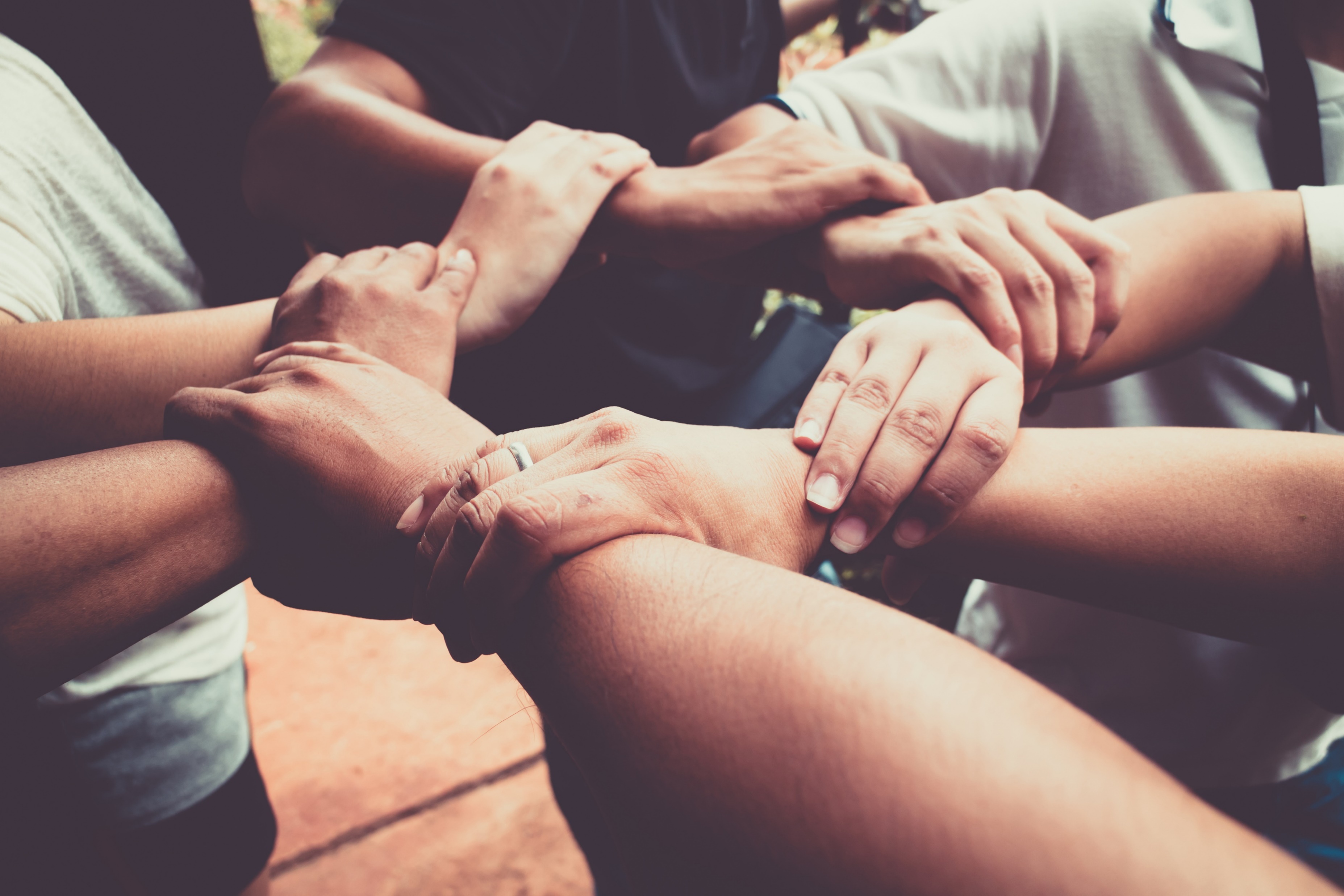 KOMPENSASI
PRODI S1 KEWIRAUSAHAAN
FAKULTAS EKONOMI DAN SOSIAL 
2021/2022
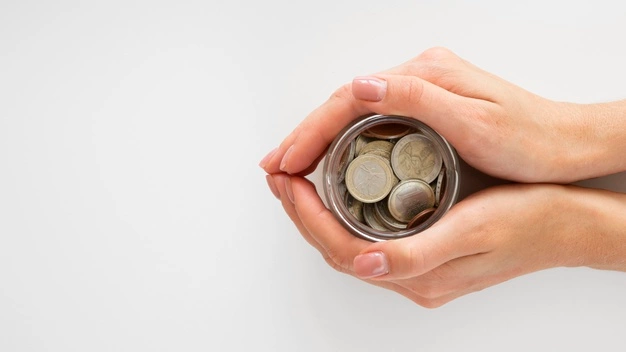 BAGAIMANA CARA KALIAN MENENTUKAN GAJI?
Yang perlu dipahami
Acuan peraturan perundang undangan
PERATURAN PEMERINTAH REPUBLIK INDONESIA NOMOR 35 TAHUN 2O2I TENTANG PERJANJIAN KERJA WAKTU TERTENTU, ALIH DAYA, WAKTU KERJA DAN WAKTU ISTIRAHAT, DAN PEMUTUSAN HUBUNGAN KERJA
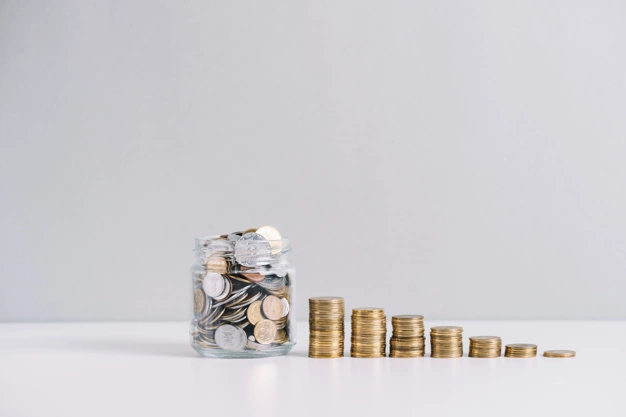 Terima kasih